সবাইকে শুভেচ্ছা ও স্বাগতম
শিক্ষক পরিচিতি
মোঃ আরিফ হোসাইন 
সহকারী শিক্ষক (ব্যবসায় শিক্ষা)
ক্যান্টনমেন্ট হাই স্কুল,যশোর সেনানিবাস 
মোবাইল নং  ০১৯১১-৪৪৫০৮৪ 
Email: arifbdfinance07@gmail.com
পাঠ পরিচিতি
শ্রেণিঃ নবম 
শাখাঃ গোলাপ 
বিষয়ঃ ব্যবসায় উদ্যোগ 
অধ্যায়ঃ ৯ম 
সময়ঃ ৪০ মিনিট 
তারিখঃ
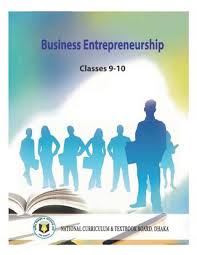 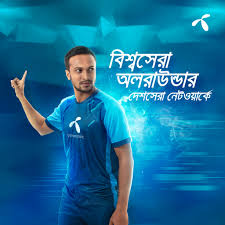 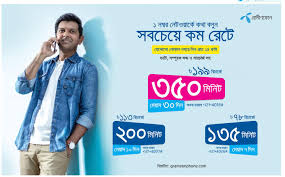 বিজ্ঞাপন
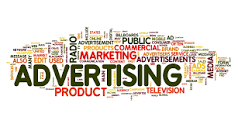 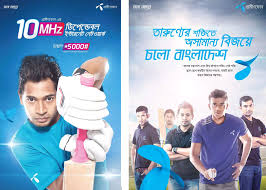 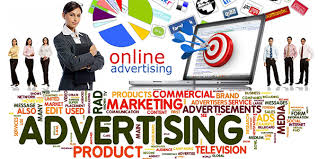 পাঠ শিরোনাম
বিপণন (বিজ্ঞাপন)
শিখনফল
এই পাঠ শেষে শিক্ষার্থীরা- 
বিজ্ঞাপন কী তা বলতে পারবে। 
বিজ্ঞাপনের মাধ্যমসমূহ ব্যাখ্যা করতে পারবে। 
বিজ্ঞাপনের গুরুত্ব ব্যাখ্যা করতে পারবে।
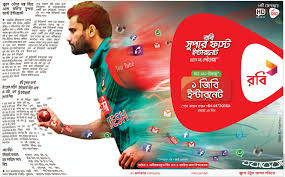 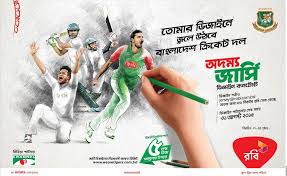 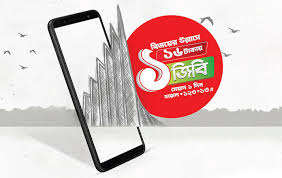 বিজ্ঞাপন
বিজ্ঞাপনের ধারণা
পণ্য বা সেবা সামগ্রীর প্রতি জনসাধারণের দৃষ্টি আকর্ষণের জন্য যে উপায় বা কৌশল অবলম্বন করা হয় তাকে বিজ্ঞাপন বলে। 
এক কথায়, ক্রেতাসাধারণকে পণ্য ক্রয়ে উদ্ধুদ্ধ করার মাধ্যমকে বিজ্ঞাপন বলে।
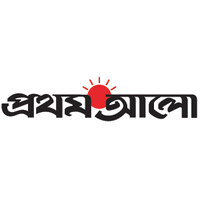 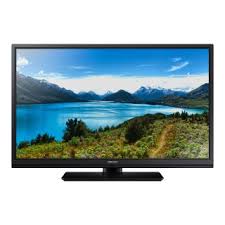 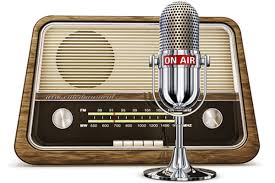 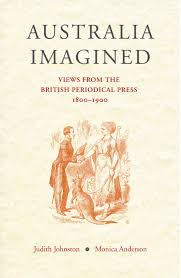 সংবাদপত্র
রেডিও
টেলিভিশন
সাময়িকী
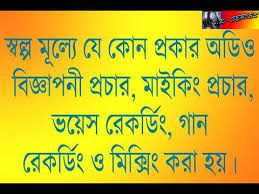 বিজ্ঞাপনীফলক
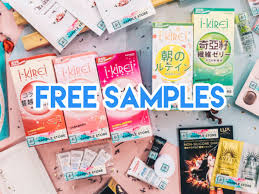 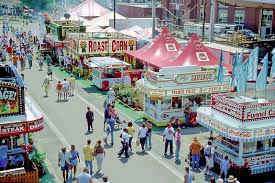 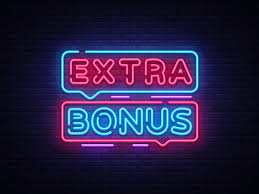 মেলা বা প্রদর্শনী
নিয়ন আলো
নমুনা
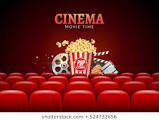 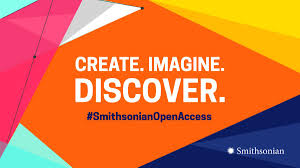 বিজ্ঞাপনের বিভিন্ন মাধ্যম
চলচ্চিত্র
প্রাচীরপত্র
বিজ্ঞাপনের বিভিন্ন মাধ্যম
সংবাদপত্র (Newspaper)
সাময়িকী (Periodicals) 
প্রচারপত্র (Circular Letter) 
বিজ্ঞাপনিফিলক (Hoarding) 
প্রচীরপত্র (Poster)
টেলিভিশন (Television) 
রেডিও (Radio)
চলচ্চিত্র (Cinema) 
পণ্যসজ্জা (Windows Display)
মেলা বা প্রদর্শনী (Fair/Exhibition) 
নমুনা (Sample)
নিয়ন আলো (Neon sign) 
পরিবহন বিজ্ঞাপন (Car Advertising)
বিজ্ঞাপনের গুরুত্ব
মূল্যায়ন
বিজ্ঞাপন কাকে বলে?
বিজ্ঞাপনের মাধ্যমসমূহ কী কী? 
বিজ্ঞাপনের গুরুত্ব কী কী?
বাড়ির কাজ
পণ্য বা সেবার প্রচার ও প্রসারে বিজ্ঞাপনের গুরুত্ব ব্যাখ্যা কর।
সবাইকে ধন্যবাদ